DERS SEÇİMİ
ALAN SEÇİMİ
Yanlış ders-alan seçimi
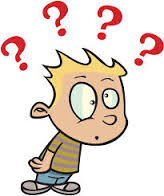 Ortaöğretimde derslerimize olan motivasyonumuzu azaltır.

Motivasyonumuzun azaldığı derslerde notlarımız düşecektir.

Ortaöğretimde düşen notlarımız TYT-YKS de düşük OBP olarak karşımıza çıkacaktır.
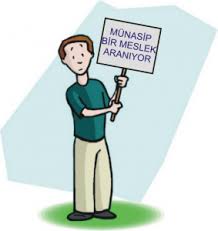 Yanlış ders-alan seçimi
Yanlış meslek seçmemize yol açar. 
Yanlış meslek seçimi ise uzun yıllar boyunca sevmediğimiz , ilgimizin ve yeteneğimizin olmadığı bir mesleği yapmak zorunda bırakır.
İlgimizin , yeteneğimizin doğrultusunda seçmediğimiz bir meslek ise iş hayatında bizi mutsuz edecektir.
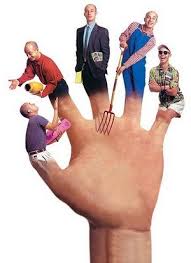 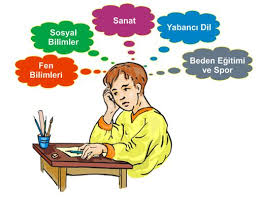 Neden yanlış seçim?
Aile baskısı, yanlış seçim yapılmasına neden olabilir. Geleneksel , güncel olmayan yanlış bilgilerle aile üyeleri , öğrenciyi yanlış yönlendirebilmektedirler.

Çevre baskısı , yanlış seçim yapılmasına neden olabilir. Sadece arkadaşlarıyla aynı sınıfta okumak için hiç araştırmadığı alana giden öğrencilerimiz bulunmaktadır.
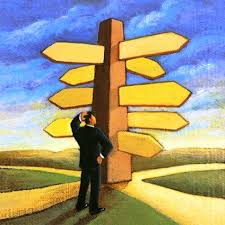 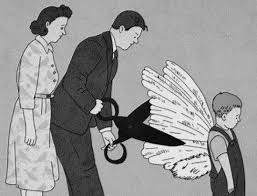 Özellikle de toplumumuzda zeki öğrenciler Sayısal dersleri seçer gibi yanlış bir algı vardır.
Dersler arasında böyle bir hiyerarşi söz konusu değildir.
Öğrenci kendi yeteneklerine göre ders seçmelidir. Yeteneklerine göre ders seçen öğrenci ancak başarılı olabilir.
Sayısal dersleri kötü olan öğrenci sayısal seçtiğinde başarısızlığa uğramakta üniversite giriş sınavında da istediği başarıyı kazanamamaktadır.
İyi bir seçim nasıl olmalıdır?
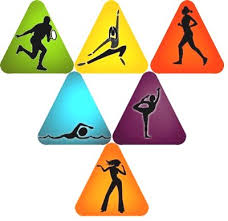 KENDİNİ TANI
*İlgilerimizin , yeteneğimizin farkında olmalıyız. Bu doğrultuda seçim yapmalıyız. 
*İlgi ve yeteneklerimizle , seçmek istediğimiz alanın ne kadar örtüştüğünü iyi analiz etmemiz gerekir.
* İlgi ve yeteneklerimizin farkında değilsek bu konuda uzman kişilerden yardım almalıyız.
İyi bir seçim nasıl olmalıdır?
DERSLERİ-ALANLARI  İYİ TANI
*Alanlar iyi bir şekilde araştırılmalı.
 *Alanlarda , hangi derslerin bulunduğu incelenmelidir. 
*Alan bitiminde ne gibi iş imkanları olduğu araştırılmalıdır.
*TYT –YKS de hangi bölümler tercih edilebilir araştırılmalıdır.
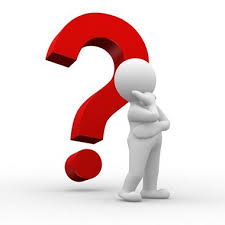 İyi bir seçim nasıl olmalıdır?
HEDEFLEDİĞİN MESLEĞİ ARAŞTIR
Hedeflediğimiz mesleğin şartlarını en iyi o mesleği yapan insanlardan öğrenebiliriz. 
*Günümüzde artık istediğimiz meslek sahibine ulaşmak kolay. Mesleğin şartlarını öğrendikten sonra , bizi o mesleğe götürecek alanı-ders seçimini daha etkili yapabiliriz.
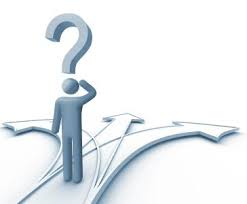 Meslek seçimi açısından bir kişinin kendini tanıması;  meslek seçiminde rol oynayan kişilik özellikleri yönünden kendini açık ve doğru biçimde değerlendirebilmesi demektir. Kısaca; kişinin ne istediğini bilmesi ve isteklerine erişebilme gücünü iyi tanıması gerekir.
 
	Hangi alanda ne düzeyde yeteneğe sahip olduğunu (YETENEK)
 
	Nasıl bir çalışma ortamında ne gibi işleri yapmaktan hoşlanacağını (İLGİ)
 
	Mesleğin ne gibi yararlar sağlayacağını (DEĞER) bilmesi gerekir.
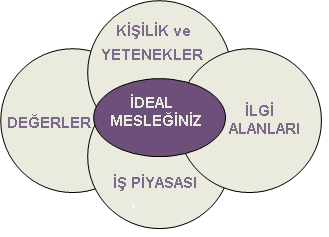 Seçtiğimiz derslerin;
TYT- YKS sonunda tercih etmek istediğimiz
meslekleri  kapsamasına özen gösterilmesi
gerekmektedir. Zira gelecekte istediğimiz
meslek alanı için  gerekli puanı oluşturan
dersler dışında ders seçersek; 
istediğimiz meslek grubu için gerekli soruları 
cevaplamakta zorlanırız.
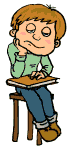 10
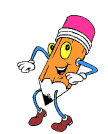 Ders seçimi;

-   Öğrencilerin TYT VE YKS’ de yapacakları tercihlerde
etkili olacaktır.

-       Liseden mezun olana kadar okuyacakları ders 
başarılarını ve yıl sonu sınıf geçme başarılarını 
belirleyecektir.

-     Lisede elde ettikleri başarı puanları  Ortaöğretim
     Başarı Puanı olarak TYT- YKS  puanlarına  eklenecek ve sınav başarılarına etki edecektir.
11
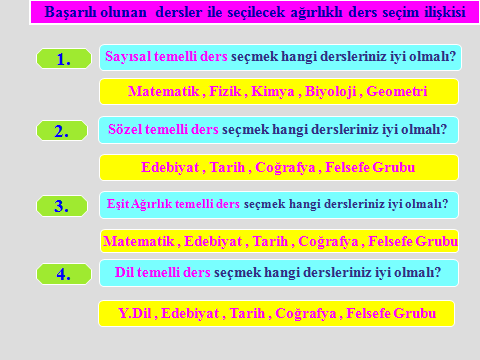 Yükseköğretim Kurumları Sınavı
TEMEL YETERLİLİK TESTİ
(Türkçe, Temel Matematik, Fen Bilimleri, Sosyal Bilimler)
-Sözel ve Sayısal becerilerin ölçülmesi-
Birinci  Oturum
-TÜRK DİLİ VE EDEBİYATI-SOSYAL BİLİMLER-1
-SOSYAL BİLİMLER-2
-MATEMATİK
-FEN BİLİMLERİ
İkinci  Oturum
13
Yükseköğretim Kurumları Sınavı
İkinci Oturumdaki Testlerin  Ağırlıkları

Sözel puan:
Türk Dili ve Edebiyatı-Sosyal Bilgiler-1 testinin ağırlığı %50,  Sosyal Bilimler-2 testinin ağırlığı %50

Sayısal Puan:
Matematik testinin ağırlığı %50,  
Fen Bilimleri testinin ağırlığı %50

Eşit Ağırlık Puanı:
Türk Dili ve Edebiyatı-Sosyal Bilgiler-1 testinin ağırlığı %50,  Matematik testinin ağırlığı %50
14
ÜNİVERSİTEYE GİRİŞ SINAVLARI
Temel Yeterlilik Testi
-TYT-
(Temel Matematik, Türkçe, Sosyal Bilimler, Fen Bilimleri)
Yükseköğretim Kurumları Sınavı
-YKS-
 *  40 Türk Dili ve Edebiyatı,  Sosyal Bilimler1 (TDE ,Tarih1,Coğ 1) 
*40 Matematik, 
*Sosyal Bilimler-2 (Tarih2, Coğ.2, Felsefe gr, DKAB)
*40 Fen Bilimleri
MF Puan TürüTıp, Mühendislik, Mimarlık, ...
TYT
(Matematik, Fen Bilimleri,  Türkçe,  Sosyal Bilimler sorusu)


YKS Matematik Sınavı
(Matematik , Geometri)
10, 11 ve 12. sınıfta okutulan Matematik ve Geometri konuları

Fen Bilimleri Sınavı
(Fizik, Kimya , Biyoloji soru)
10, 11 ve 12. sınıf Fizik, Kimya ve Biyoloji konuları
İstatistik, 
Matematik, 
Matematik Öğretmenliği, Matematik Mühendisliği,
Astronomi ve Uzay Bilimleri
Biyoloji, Fizik, Kimya bölümleri ve Kimya,Biyoloji, Fizik Öğretmenlikleri, Fen Bilgisi Öğretmenliği, 
Su ürünleri Mühendisliği,
Tıp, Diş Hekimliği, Eczacılık, 
Moleküler Biyoloji ve Genetik, 
Beslenme ve Diyetetik, 
Fizyoterapi, Odyoloji, Ergoterapi, Dil ve Konuşma Terapisi,
Gerontoloji , 
Hemşirelik, Ebelik,
Bilgisayar, Bilgisayar sistemleri, 
İnşaat, Makine, Çevre, Deniz Ulaştırma, Gıda, Elektrik, Elektronik, Mimarlık, İç Mimarlık, Endüstri, Gemi İnşaatı Mühendislikleri
Eşit Ağırlık Puan TürüHukuk, İşletme, Psikoloji, ...
TYT
(Matematik, Fen Bilimleri,  Türkçe,  Sosyal Bilimler soruları)

Matematik Sınavı
(Matematik , Geometri )
10, 11 ve 12. sınıfta okutulan Matematik ve Geometri konuları

Sosyal Bilimler 1 Sınavı
(Edebiyat , Coğrafya 1, Tarih 1)
10, 11 ve 12. sınıf Türk Edebiyatı, Tarih ve Coğrafya konuları
Türkçe-Matematik Ağırlıklı
İktisat, İşletme, 
Maliye, Muhasebe,  
Ekonometri, 
Lojistik, 
Sağlık Yönetimi, 
Bankacılık ve Sigortacılık ,
Turizm ve Otelcilik ,
İç Mimarlık ve Çevre Tasarımı,
Uluslararası Finans,Uluslar arası Ticaret, Uluslar arası İlişkiler
Kamu Yönetimi, 
Sınıf Öğretmenliği , 
Psikoloji, Sosyoloji, Felsefe, Rehberlik ve Psikolojik Danışmanlık,
Sosyal Hizmet, 
Antropoloji, Arkeoloji, 
Hukuk,
Çocuk Gelişimi
Sözel Puan Türüİletişim, Reklamcılık, ...
TYT
(Matematik, Fen Bilimleri,  Türkçe,  Sosyal Bilimler sorusu)

Sosyal Bilimler 1 Sınavı
(Edebiyat , Coğrafya1, Tarih1  )
10, 11 ve 12. sınıf Türk Edebiyatı ve Coğrafya konuları

Sosyal Bilimler 2 Sınavı
(Tarih2 , Coğrafya2 ,Felsefe  grubu ve Din Kültürü v A.B.)
10, 11 ve 12. sınıf Tarih, Coğrafya, Felsefe ve Din Kültürü konuları )
Türkçe-Sosyal (Sözel) Ağırlıklı
Coğrafya ve Sosyal Bilgiler Öğretmenliği, 
Radyo ve Televizyon, 
Halkla İlişkiler, 
Gazetecilik,
İletişim Bilimleri, 
Film Tasarımı, 
Televizyon Haberciliği ve Programcılığı ,
Türkçe öğretmenliği, Türk Dili ve Edebiyatı ve Öğretmenliği,
Tarih, Sanat Tarihi, Sümeroloji,   Hititoloji, 
Yeni Medya, Görsel İletişim Tasarımı,Medya ve İletişim, 
Kurgu-Ses, Sinema ve Televizyon, Film Tasarım ve Yönetmenliği,
Gastronomi
DİL Puan TürüMütercim Tercümanlık, Karşılaştırmalı Edebiyat, İngiliz Dili ve Edebiyatı, ...
TYT
(Matematik, Fen Bilimleri,  Türkçe,  Sosyal Bilimler sorusu)


YKS Dil Sınavı
(İngilizce, Almanca ya da Fransızca )
, Almanca ve Fransızca Öğretmenlikleri, Amerikan Kültürü ve Edebiyatı, İngiliz Dili ve Edebiyatı, Alman Dili ve Edebiyatı, Fransız Dili ve Edebiyatı, Çeviribilim (Alm., İng, Fran.), İngiliz Dil Bilimi, Karşılaştırmalı Edebiyat (Alm., İng., Fran.), Mütercim-Tercümanlık (Alm., İng., Fran.), Turizm Rehberliği (Alm., İng., Fran.)
Arnavutça, Boşnakça, Bulgar Dili ve Edebiyatı, Çağdaş Yunan Dili ve Edebiyatı, Çeviribilim (Batı bilimleri), Dilbilim (Batı dilleri), Eski Yunan Dili ve Edebiyatı, İspanyol Dili ve Edebiyatı, İtalyan Dili ve Edebiyatı, Karşılaştırmalı Edebiyat (Batı Dilleri), Latin Dili ve Edebiyatı, Yunan Dili ve Edebiyatı, Yunanca Leh Dili ve Edebiyatı, Mütercim-Tercümanlık (Batı Dilleri), Turizm Rehberliği (Batı Dilleri), 
Arap dili ve edebiyatı, Arapça öğretmenliği, Çeviribilim (Doğu Dilleri),  Çin Dili ve Edebiyatı, Fars Dili ve Edebiyatı, Dilbilim (Doğu Dilleri),, Japon Dili ve Edebiyatı, Japonca Öğretmenliği, Karşılaştırmalı Edebiyat(Doğu Dilleri), Kore Dili ve Edebiyatı, Mütercim-Tercümanlık (Doğu Dilleri),  Rus Dili ve Edebiyatı, Turizm Rehberliği (Doğu Dilleri)
Özetle,

* Üniversiteye giriş sınavlarında 4 yıllık lise müfredatından sorular gelmektedir.

*  Öğrencilerin puan türleri ile ilişkilendirilen temel dersleri seçmeleri bu nedenle çok önemlidir.

*  YKS’lerde öğrencilerin bilgisini ölçen sorular gelmektedir.

Her zaman okulda başarılı olan öğrenciler, üniversiteye giriş sınavlarında daha başarılı olmaktadırlar. 

      KEMERBURGAZ HALİS KUTMANGİL MESLEKİ VE TEKNİK ANADOLU LİSESİ REHBERLİK SERVİSİ